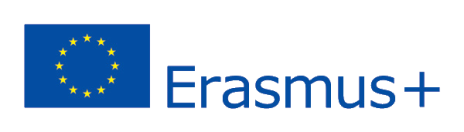 2020-1-UK01-KA201-079177
ICT Opetuksessa
České centrum odborného vzdělávání
Didaktiikka
Ymmärretään opettamisen taidoksi,
Sisältää monenlaisia opettamista luonnehtivia tekijöitä,
Ylittää tavanomaiset luokkahuoneessa tapahtuvan oppimisen rajat, erityisesti aikuiskoulutuksessa, jossa on liian monia tekijöitä, ja keskittyy epäviralliseen ja arkioppimiseen.
Didaktiikka
Oppimisteorioiden luokittelut:
Behaviorismi on kiinnostunut käyttäytymisestä ja havaittavista muutoksista.  Siksi behaviorismi keskittyy opetuksessa uusien käyttäytymismallien luomiseen.
Kognitivismi on kiinnostunut käyttäytymisen taustalla olevista ajatusprosesseista. Siksi kognitivistisessa oppimisteoriassa korostetaan kognitiivisten rakenteiden omaksumisen (mukaan lukien uudelleenorganisointi) merkitystä.
Konstruktivismin mukaan tieto rakentuu olemassa olevan tiedon ja yksilöllisten (tai sosiaalisten) kokemusten vuorovaikutuksesta.
Konnektivismi on täysin uusi lähestymistapa, jossa väitetään, että oppimisessa "pyritään yhdistämään erikoistuneita tietokokonaisuuksia ja yhteyksiä, joiden avulla voimme oppia enemmän ja jotka ovat paljon tärkeämpiä kuin nykyinen tietämyksemme".
Didaktiikka
Konnektivismi
Konnektivismi George Siemensin ja Stephen Dowensin kehittämä "oppimisen teoria digitaaliaikana", joka perustuu heidän analyysiinsa nykyisten behaviorismiin, kognitivismiin ja konstruktivismiin perustuvien oppimisteorioiden puutteista.
Didaktiikka
Konnektivismin periaatteet
Hankitut tiedot ja taidot perustuvat mielipide-eroihin,
Oppiminen on prosessi, jossa yhdistetään erikoistuneita solmuja tai tietolähteitä,
Oppimisen lähteenä ei tarvitse olla pelkästään ihmiset, vaan myös teknologia,
Tieto voi olla piilevänä tietyssä yhteisössä, verkossa tai tietokannassa,
Oppimiskyky on tärkeämpää kuin nykyisten tietojen määrä,
Kyky löytää tietoa on tärkeämpää kuin sen tietäminen,
Yhteyksien ylläpitäminen ja kehittäminen helpottaa koulutuksen kasvua,
Kyky löytää yhteyksiä ja rinnastuksia eri alueiden, ideoiden ja käsitteiden välillä on perustaito,
Kaiken konnektivistisen oppimisen tavoitteena on täsmällinen ja ajankohtainen tieto,
Päätöksenteko itsessään on osa oppimisprosessia - me valitsemme, mitä opimme, ja tarkastelemme saamiemme tietojen merkitystä muuttuvan todellisuuden linssin läpi (se, että meillä on oikea vastaus tänään, ei tarkoita, että saamme sen huomenna, koska kaikki ympärillä muuttuu).